Lubbock Retail Integration Task Force – LRITFDecember 5th, 2023
Chris Rowley     Michael Winegeart     Sheri Wiegand
Final Transition Timeline
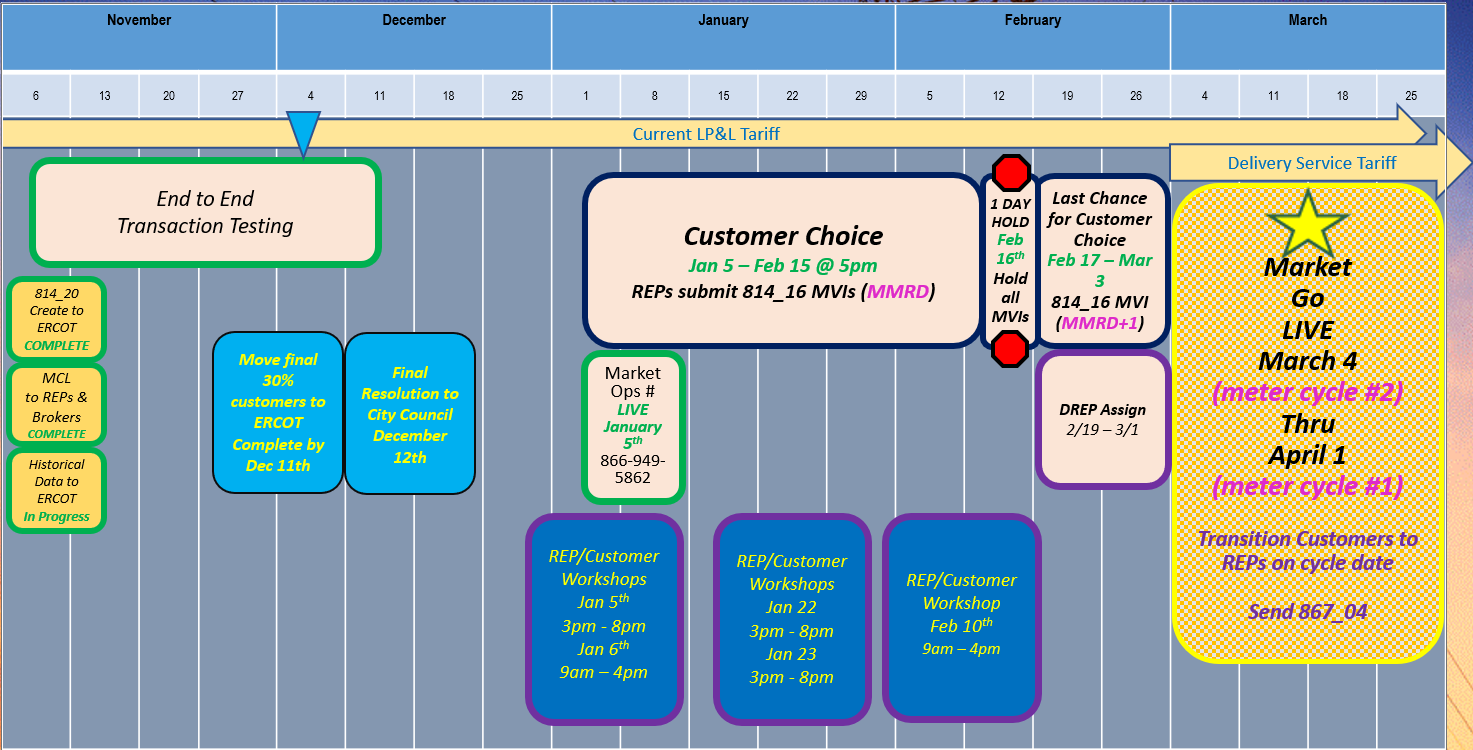 20XX
PRESENTATION TITLE
2
LRITF meeting	11/07/23
The Task Force reviewed the following:

Various updates: FERC, Flight Testing, ESI creation, MCL, REP registration, new LP&L rates effective 10/1/23, Peddler’s Licenses, Smart Meter Texas, testing 867s/810s, city inspections, master-metered accounts, electric bill timing, meter read & holiday calendars, etc.
LP& Communications:  bill onserts, direct mailers, “media kit”, website listing, Shopping Fairs 
Reviewed differences in Chapters 7 and 8 in RMGRR176 of the Retail Market Guide outlining  market processes to be adopted by LP&L:  safety net processing and historical usage requests.
Transition Monitoring:  market calls and development of a plan for meetings/communications pre and post transition.
Stacking Logic Scenarios:  application of ERCOT stacking rules and the differences with MMRD and MMRD(Monthly Meter Read Date) + 1 (day) – who wins the customer?
Completed Action Items Q&A
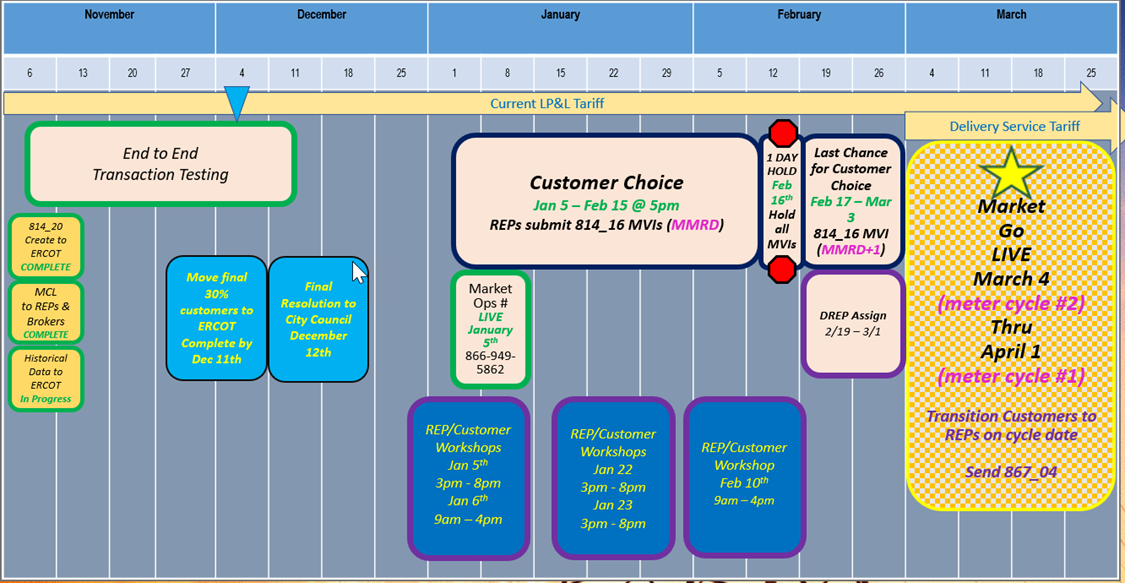 ERCOT/LP&L will begin accepting transactions 1/5/24 – 2/15/24 @ 5PM

IMPORTANT:  LP&L has asked REPs to hold transactions from 2/15/24 @ 5PM until Saturday, 2/17 @ 7AM to allow time for LP&L to perform queries for DREP assignments and modify systems to no longer automate the MVI date for the appropriate meter read cycle.

DREP Assignment Period to commence 2/19/24 – 3/1/24

Transitioning of LP&L customers on March/early April meter read cycles (starting 3/4/24 – 4/1/24)
Completed Action Items Q&A
Completed Action Items Q&A
Completed Action Items Q&A
Completed Action Items Q&A
Completed Action Items Q&A
Pro Forma Tariff
Access Agreement
POLR Process
Safety Net Process
Q4 2022
ERCOT Activities:  SAC04s, Load Profiles 
TSDP Activities:  Critical Care, DLFs, Solar/DG, Switch Hold Files, BUSIDDRQ, Call Center, OGFLT, Weather Moratoriums, Proration
LP&L Rates 
Customer Enrollment Process – Detailed Timeline
PUCT Complaint Process / Application of PUCT Rules
Transaction Timelines / TXSET Timelines 
CSA Process
Q1 2023
Q2 2023
ESI IDs in TDSP Extract
RMG Chapter 8 Revisions 
Historical Usage Requests
TDSP AMS Data Practices
Mass Customer Lists
Power to Choose website
Customer Forums/Town Halls
Flight Testing / Bank Testing
Q3 2023
CBCI files 
Default REP Selection Process
DNP Blackout Period
Market Operations Group Established
Tampering Information Process
Smart Meter Texas
Q4 2023
March 2024
GO LIVE – Transition to Competition
Completed
Q3 2023
Q4 2023
Q1 2024
TIMELINE of Actions
Lritf meeting12/5/2023 @ 1:00PM following RMS
AGENDA ITEMS DISCUSSED :
Transition Timeline
Transitioning remaining load 
Review Transition MVI Matrix
REP Registration Update
Smart Meter Texas Portal Update – LSE files/samples
Sample 867s/810s:  cancel /rebills, solar example, BUSLRG – IDR format?
Historical Usage request format
Shopping Fairs – logistics/registration
Lubbock Rate Revisions - cadence
Tariff Update
DNP Blackout Period
Transitioning De-Energized ESIs (clearance requests)
AMS Operational Hours – transaction responses
NAESB URL – Production
Open Discussion
11